ISO 20022 API Resource Registration Process
Flow charts
ISO 20022 API Resource Registration Process
New Business Justification approval sub-process
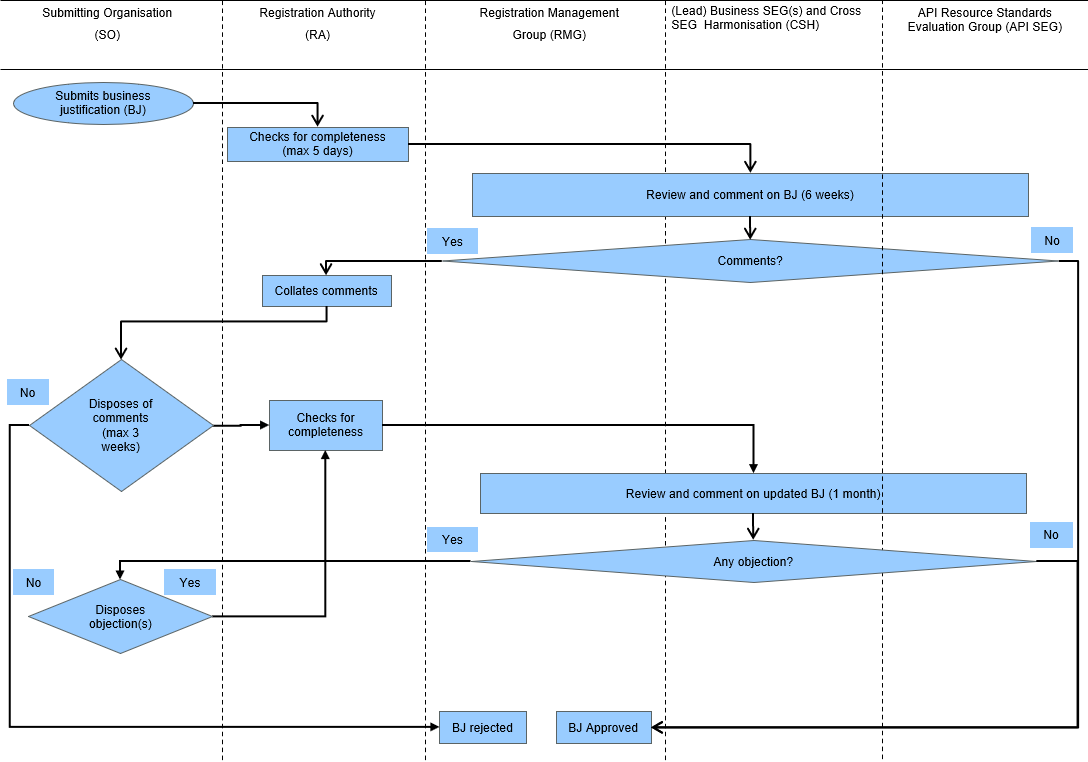 ISO 20022 API Resource Registration Process
ISO 20022 API Resource Registration ProcessAPI Resource development sub-process
ISO 20022 API Resource Registration Process
ISO 20022 API Resource Registration Process Resource maintenance sub-process
ISO 20022 API Resource Registration Process